Общий приём сложения однозначных чисел с переходом через десяток.
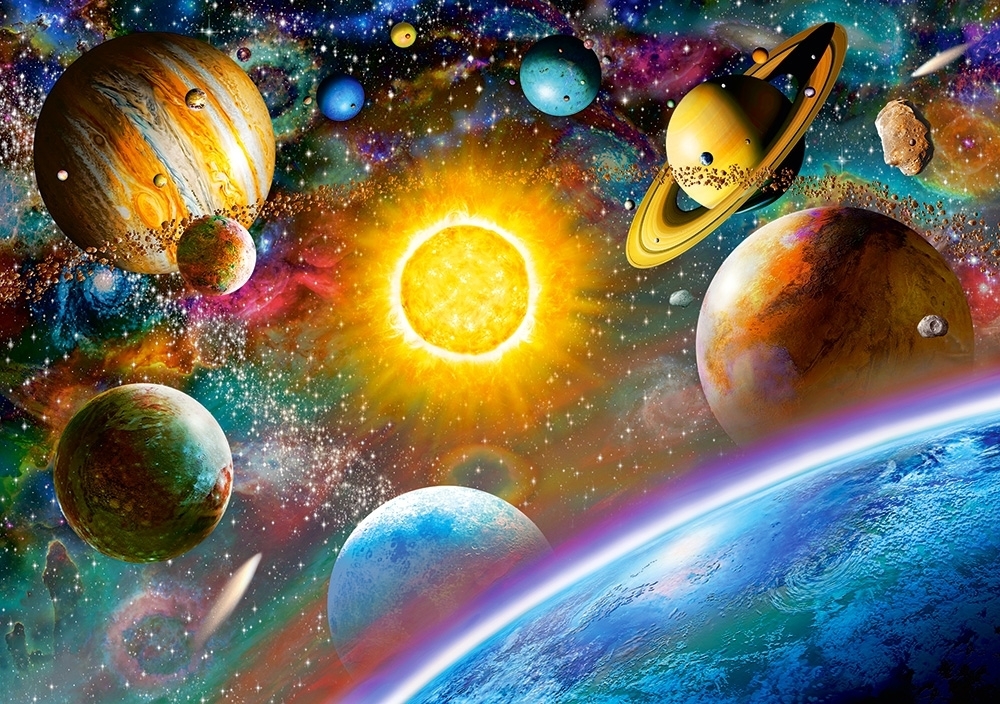 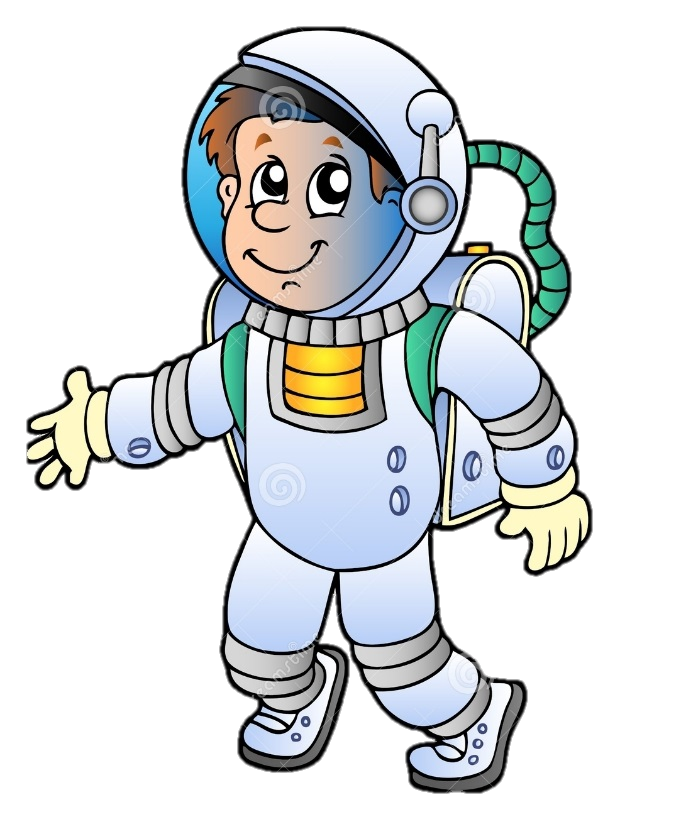 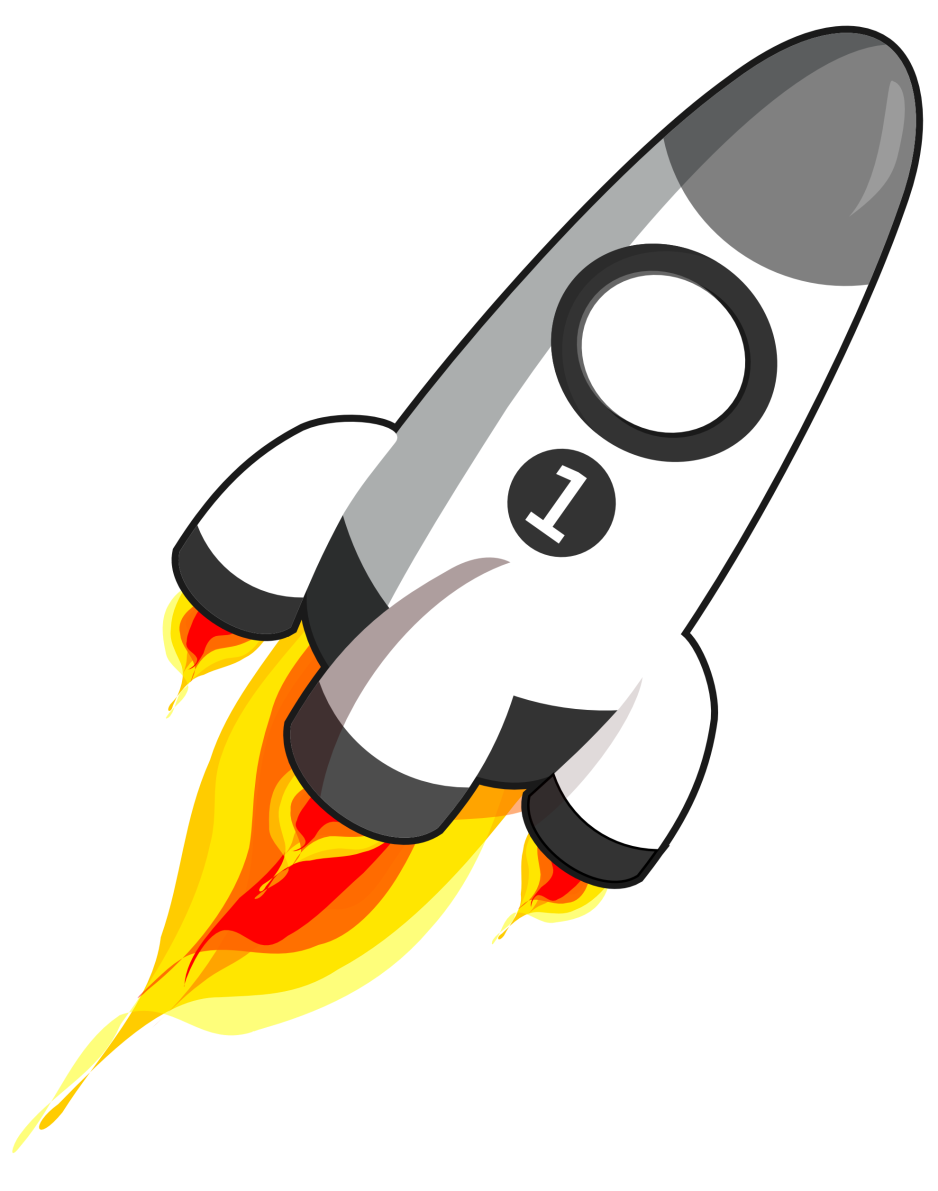 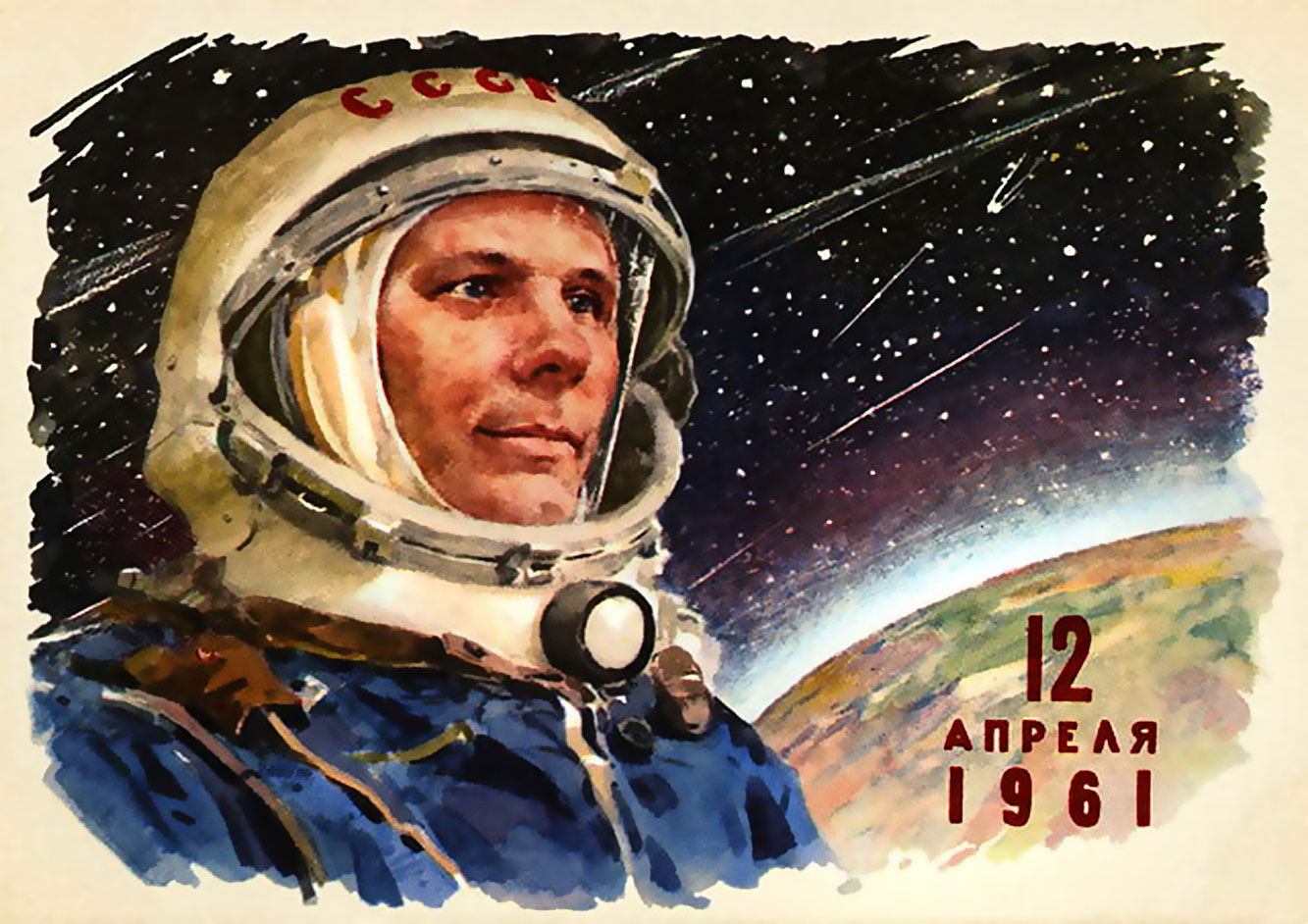